Morbidity and Mortality in <5
Dr Chinedu Nwokoro
MB BChir MRCPCH
Synopsis
Sources of Information
Global targets, global trends
General principles of <5 M and M
Maternal morbidity
Neonatal morbidity
Key Conditions, Key interventions
[Speaker Notes: <5 mortality reducing 1990-2010 88/1000 live births to 57 (35%)
Incr rate of decline 2.1% per year 1990-2010 to 2.6% pa 2005-2010
50% child deaths occur in WHO African Region rate of decline incr from 1.8-2.8]
Child Mortality Definitions
Mortality among young children can be subdivided by age group
Sources of Information
Inter-agency Group for Child Mortality Estimation (IGME)
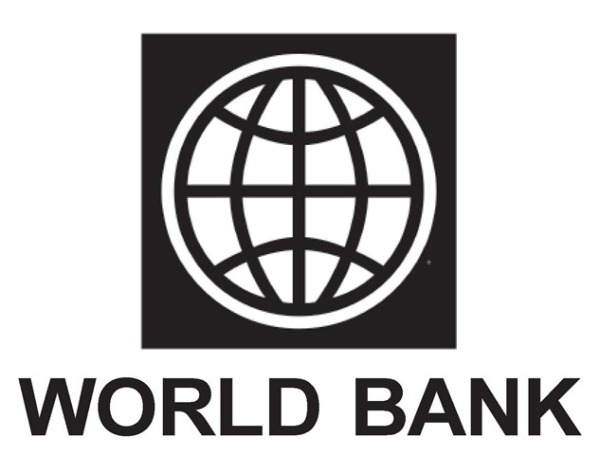 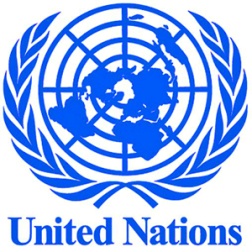 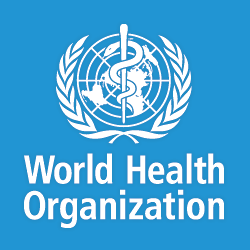 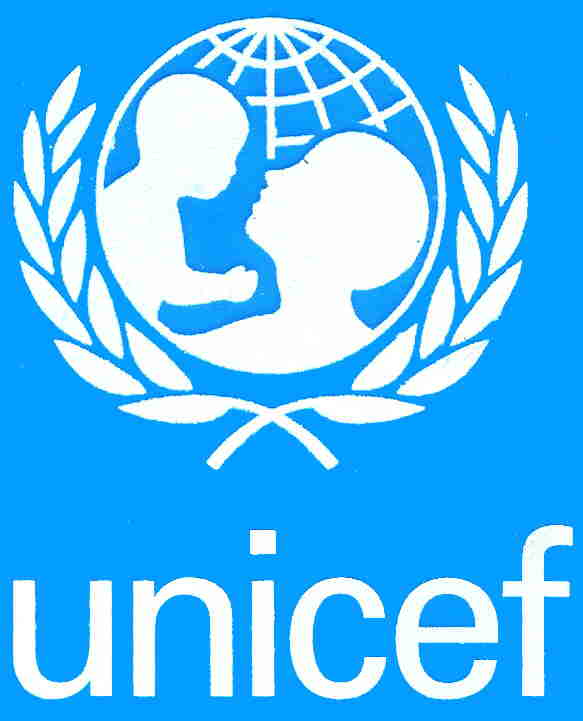 [Speaker Notes: Vital Registration (births + deaths, contemporaneous, misses deaths, systems dependent, 50 countries only good enough)
Sample Reg (China, Japan, cause of death info)
Household surveys (frequent cf census, less expensive cf vital reg, wide range info, main source of U5MR data)]
Current Status
6.9m under-5s die every year
13 children every minute worldwide
Global U5MR – WHO 2005
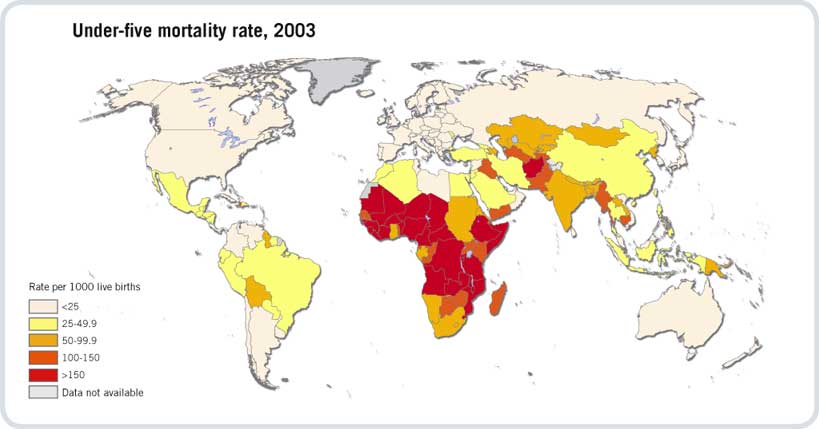 U5MR Targets
1990 U5MR = 87/1000 
MDG 4 - 2/3 reduction by 2015
2011 U5MR = 51/1000
To Achieve MDG4 (29/1000)
Further reduction of 22 deaths/1000 per year
AARD increase from 3.2% to 4.3% (globally)
Focus on subsaharan Africa
Congo, China, India, Nigeria, Pakistan
Absolute Trends in U5MR
Level & Trends in Child Mortality. Report 2011. Estimates Developed by the UN Inter-agency Group for Child Mortality Estimation (UNICEF, WHO, World Bank, UN DESA, UNPD).
Spotlight on Sudan - 1
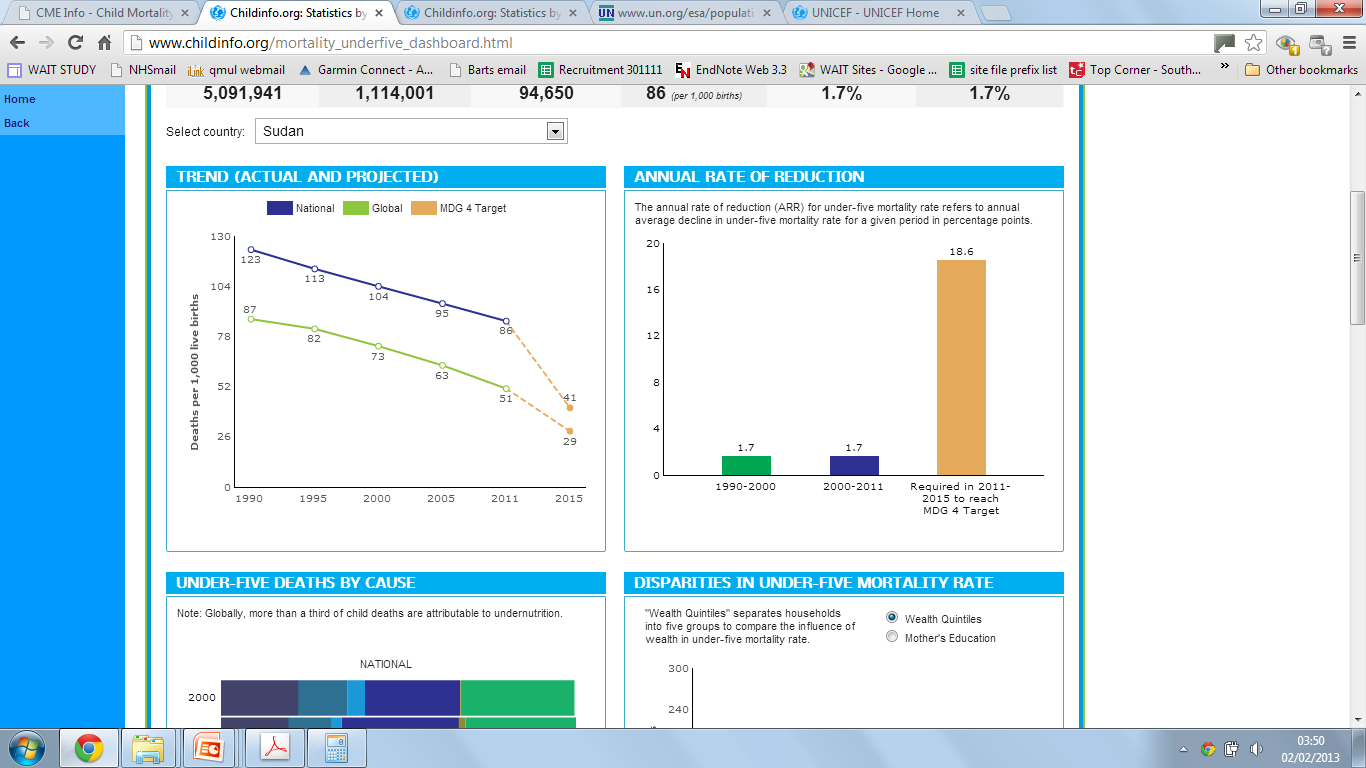 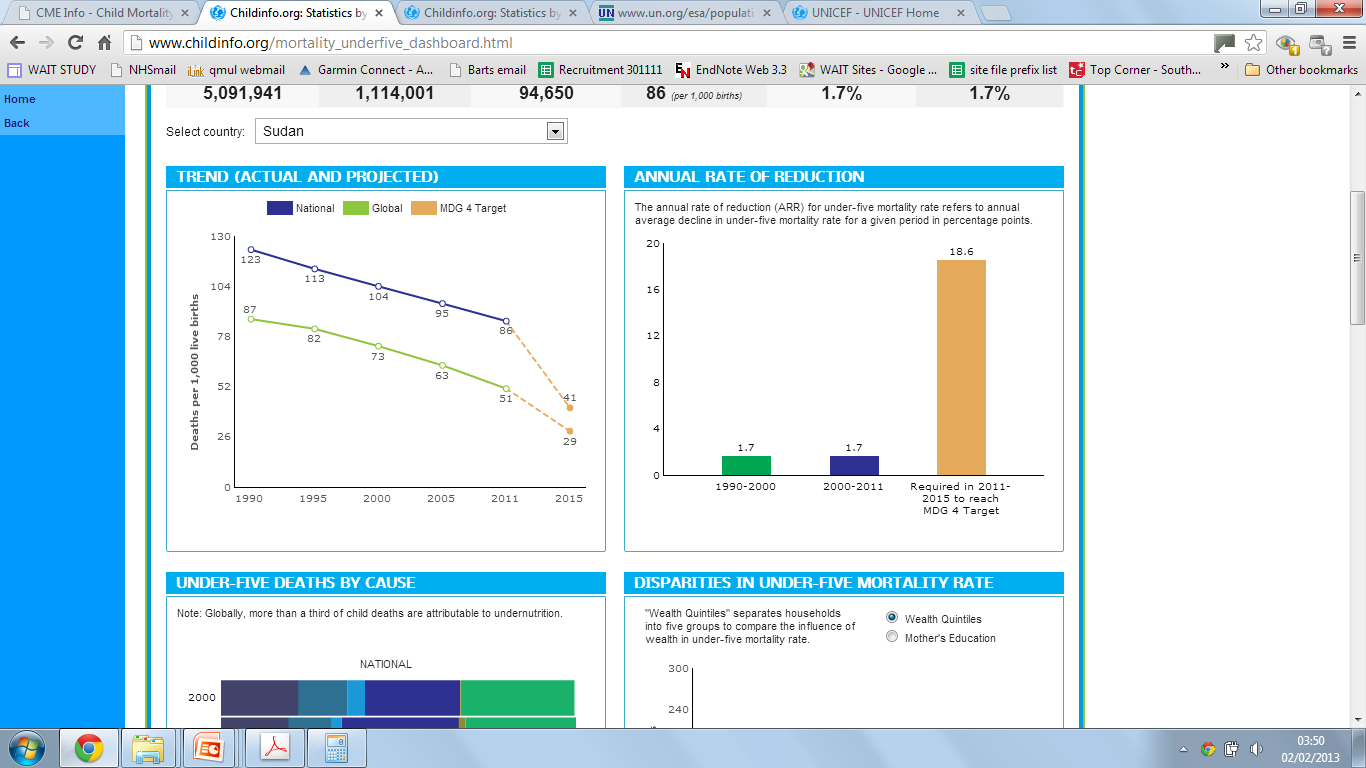 Spotlight on Sudan - 2
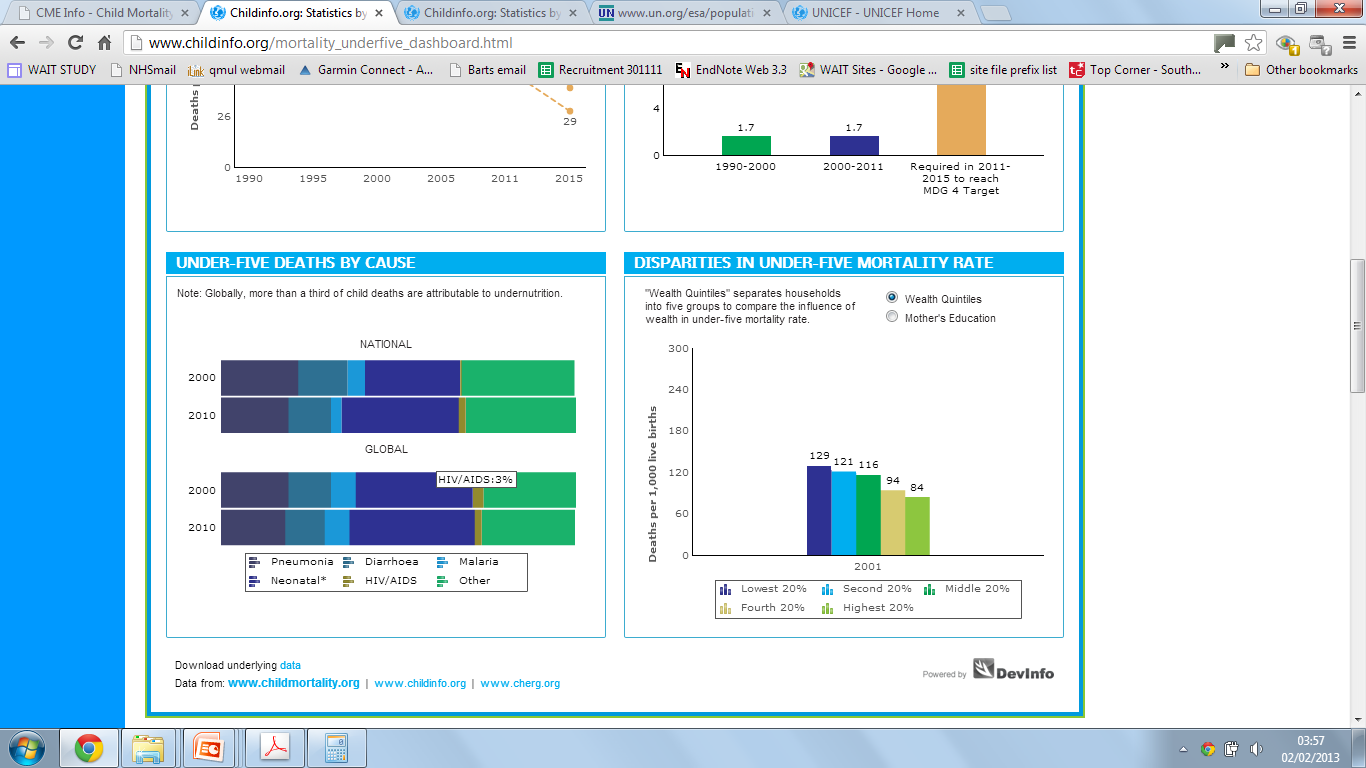 Malaria, diarrhoea, pneumonia improving

Neonatal deaths no better
Spotlight on Egypt - 1
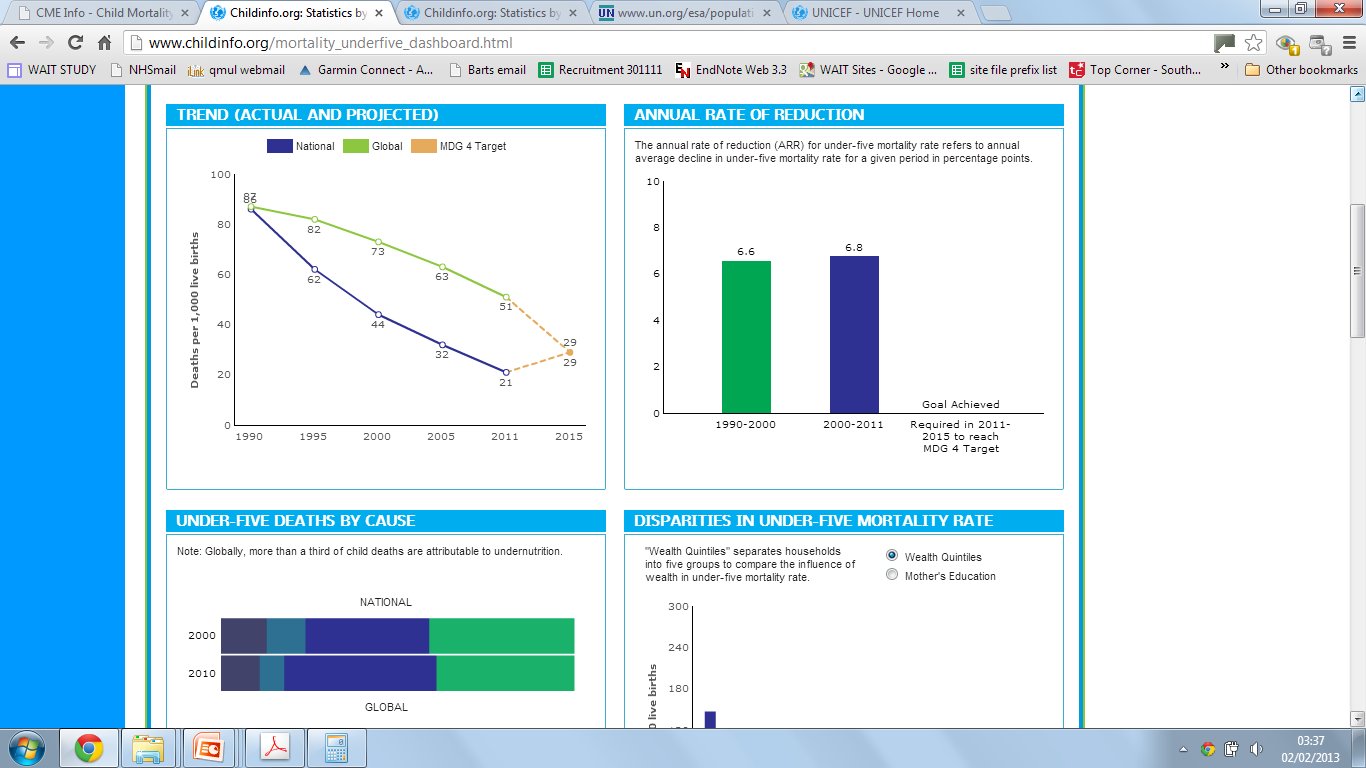 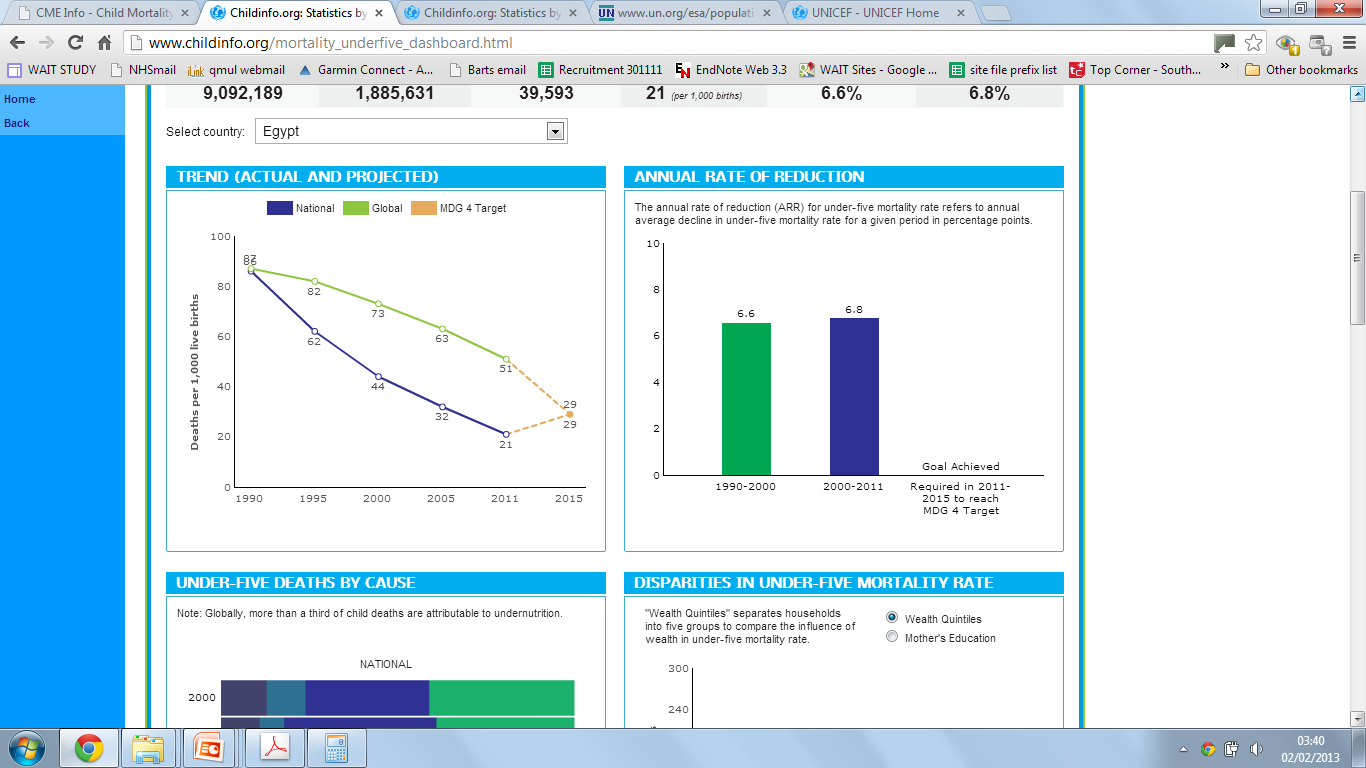 Spotlight on Egypt - 2
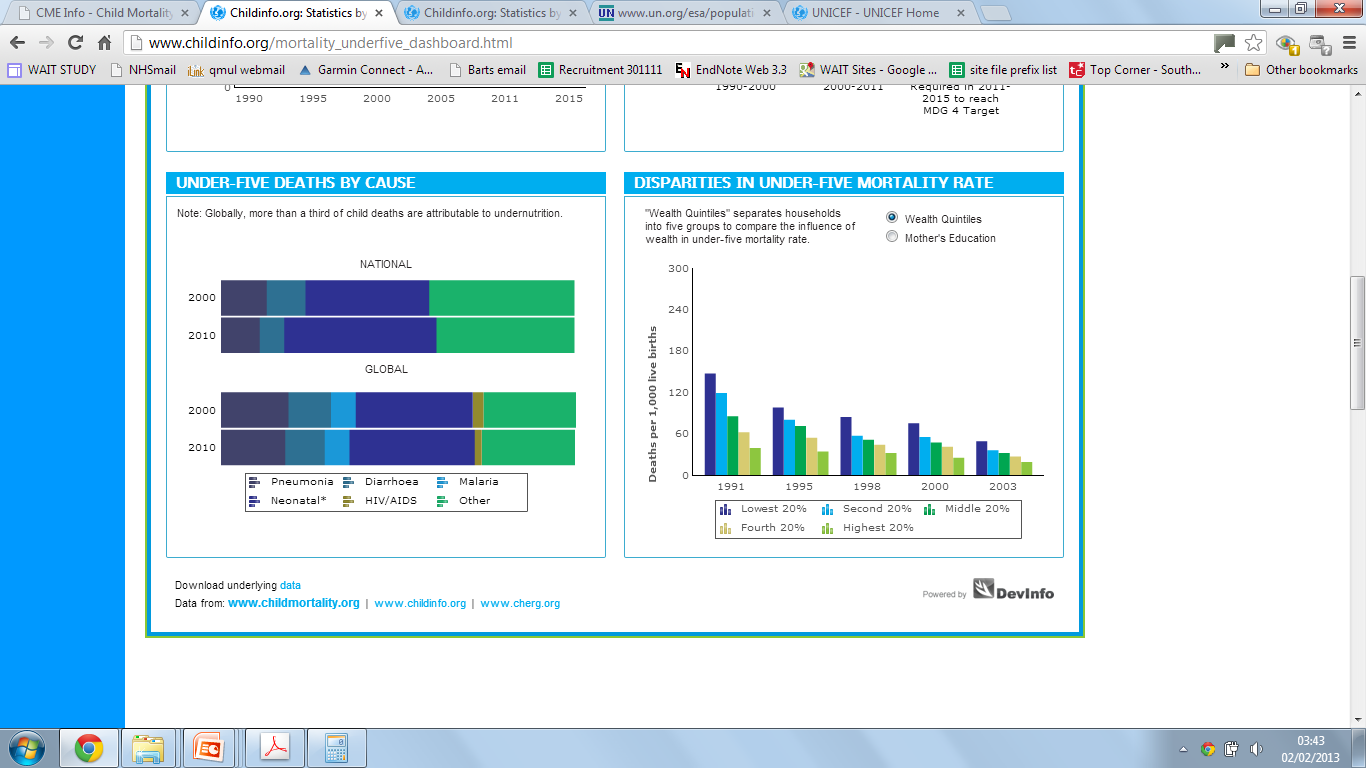 Pneumonia and
Diarrhoea improving, but...

Neonatal deaths more significant
Infant Mortality
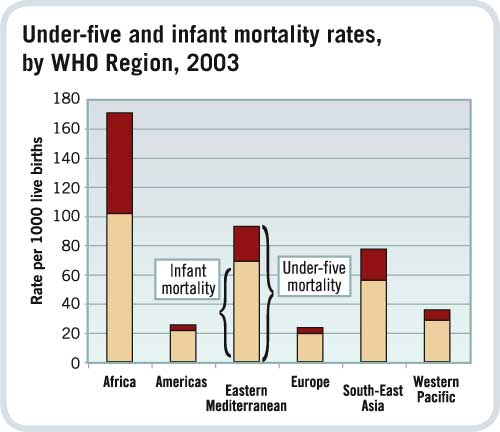 EMR had 2nd top U5MR

Infant + neonatal mortality
Maternal Mortality
Maternal health and nutrition
Maternal education
Neonatal/ perinatal care
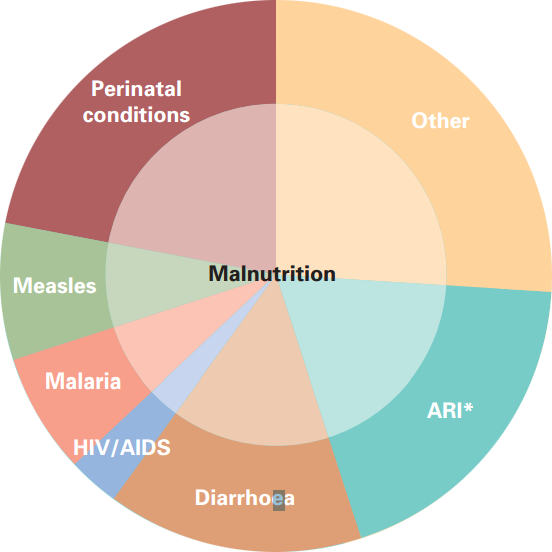 Key Conditions - Global
Pneumonia – 18%
Prematurity – 14%
Diarrhoea – 11%
Intrapartum – 9%
Malaria – 7%
(Malnutrition – 1/3)
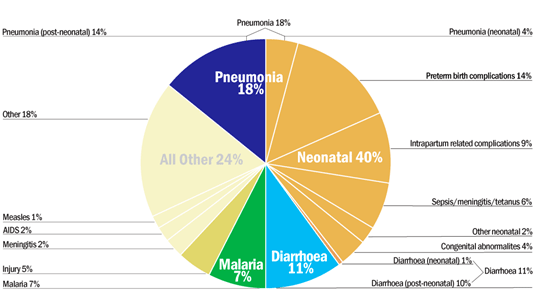 [Speaker Notes: Measles dramatically reduced in 10 years from 7% to 1%
Malnutrition accounts for 1/3 and contributes to all deaths
2/3 are due to infectious diseases
Difficult to asccertain primary cause if multiple diseases
Pneumonia – 18%
Prematurity – 14%
Diarrhoea – 11%
Intrapartum – 9%
Malaria – 7%
(Malnutrition – 1/3)]
Interventions
Low Cost Public Health Interventions
Vaccination (GAVI Alliance)
Measles vaccination (85% of 12-23m)
2000-2010 – 74% reduction in measles deaths (20% of reduction in childhood deaths).
20% deaths vaccine preventable.
Sanitation 
Insecticide and Mosquito nets
Nutrition and Clean water
[Speaker Notes: Maternity care
HIV
Malaria vaccination]
HIV
2010 Incidence 2.7m (down 15% from 2001)
SSA still has majority of incident cases.
2010 Prevalence rising (increasing ART rx)
Contribution to deaths may be underestimated
Diarrhoea
Pneumonia
TB
Tuberculosis
Directly observed therapy to prevent spread
Antituberculous chemotherapy
HIV prevention and treatment
BCG vaccination
Malaria
Insecticide-impregnated nets
Residual indoor spraying
Antimalarial treatment
Covering of still water sources
A vaccine?
Summary
U5MR is declining but MDG4 will not be met
Rates vary between countries
Infant and Neonatal mortality significant
Infectious disease and malnutrition are key
Effective interventions are simple (MDG)
Disease specific interventions play a role
Infant mortality difficult to change
MCQ - 1
Concerning Under 5 mortality rate, are the following statements true or false?
A	does not include deaths of premature babies
B	is a measure of the probability that a live born child will 	survive to their 5th birthday
C	neonatal mortality is improving faster than under-5 	mortality
D	millennium development goal 4 is likely to be achieved
E	is mainly due to congenital conditions
MCQ - 2
Concerning Under 5 mortality data, which statements are true?
A	National census data is the most useful source
B	Is of equal quality from all countries
C	Vital registration data may underestimate mortality
D	National resources affect data quality
E	Can be used to direct public health interventions
MCQ - 3
The following factors affect infant mortality

A	Maternal nutrition
B	Maternal education
C	Perinatal care
D	Vaccination coverage
E	HIV prevalence
MCQ - 4
Place these conditions in descending order of global importance (1 = causes most deaths, 5 = causes least deaths)

A	Respiratory Infection
B	Malaria
C	Diarrhoea
D	Prematurity complications
E	Birth complications
MCQ - 5
The Inter-agency Group for Child Mortality Estimation (IGME) is a collaboration between which of the following organisations.

A	UNICEF
B	United Nations Population Division
C	World Bank
D	UNESCO
E	The World Health Organisation
Answers
1	FTFFF
2	FFTTT
3	TTTTT
4	15324
5	TTTFT